Local Enterprise Office & County Promotion Unit COVID Business Supports
Direct COVID SupportsSBASC – Small Business Assistance Scheme for COVID
SBASC gave grants to businesses who were not eligible for the government’s COVID Restrictions Support Scheme (CRSS), the Fáilte Ireland Business Continuity grant or other direct sectoral grant schemes. The scheme aimed to help businesses with their fixed costs, for example, rent, utility bills, security.
The scheme was available to companies, self-employed, sole traders or partnerships
Minimum turnover of €50,000
Are not owned and operated by a public body
Direct COVID SupportsSBASC – Small Business Assistance Scheme for COVID
Direct COVID SupportsLCSS – LEO Client Stimulus Scheme
The purpose of the Local Enterprise Office Client Stimulus scheme was to
sustain eligible businesses through the provision of a cash stimulus to support operational costs and
enhanced engagement with their Local Enterprise Office. The funding will be through an immediate cash
contribution to support liquidity and could be used to cover ongoing operational costs, for example,
utilities, insurance, refurbishment or for measures to ensure employee and customer safety.
The funding was conditional upon eligible businesses agreeing to complete a project focused on driving key themes such as -
Competitiveness both Operationally and Green, Capability across Leadership, Innovation, Strategic Finance and New Market Development
Direct COVID SupportsLCSS – LEO Client Stimulus Scheme
Financial SupportsTOVS – Trading Online Voucher Scheme
[Speaker Notes: Application and Approvals for 2021 still exceed normal levels by in excess of 100%]
Financial SupportsTOVS – Trading Online Voucher Scheme
All 2020special COVID TOV applications have now been closed out. 
All qualifying project have received payment.
[Speaker Notes: All 2020 applications have now been closed out. All qualifying project have received payment.]
Business SupportsMentoring & Training
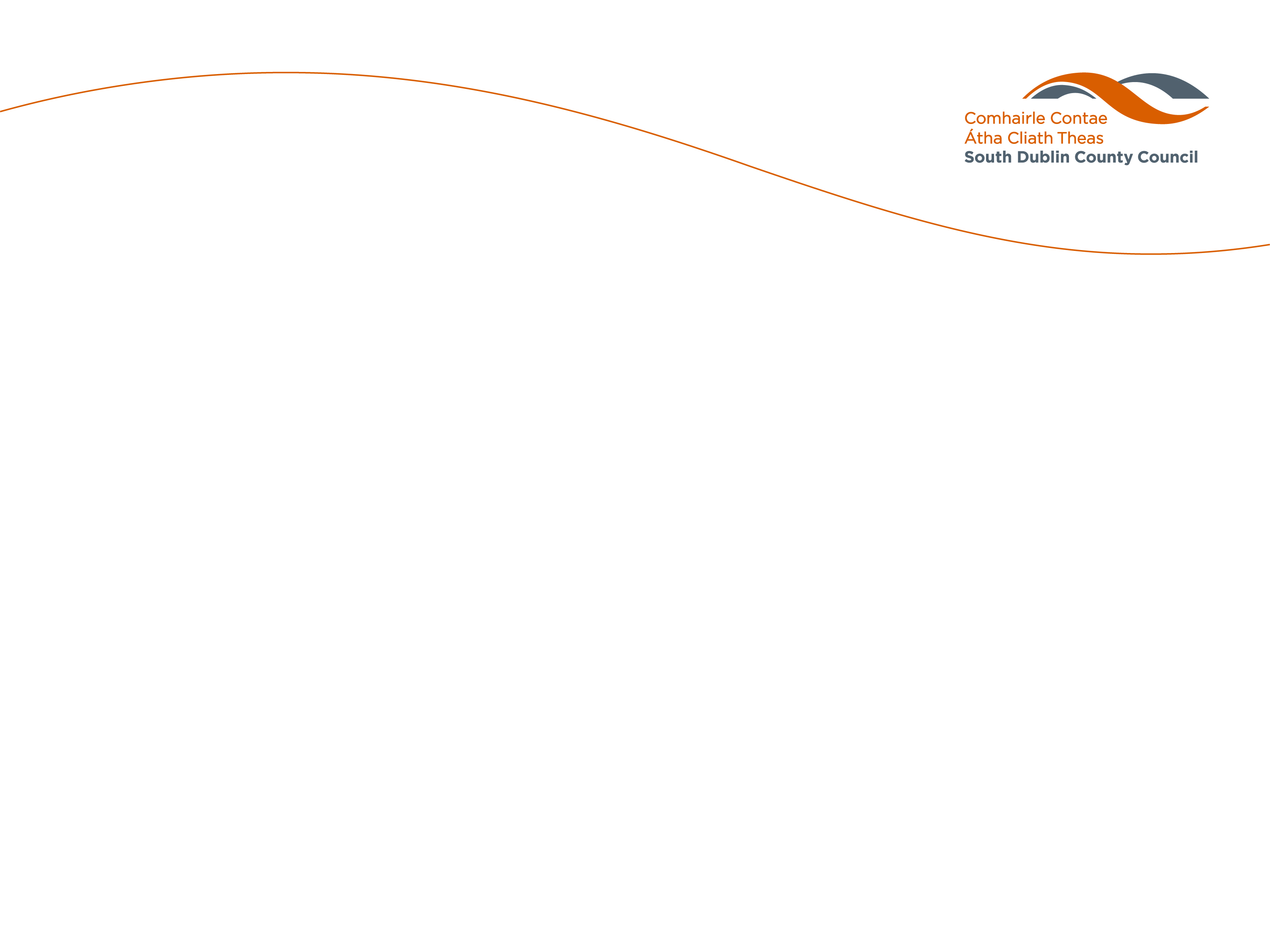 Outdoor Seating and Accessories for Tourism and Hospitality scheme
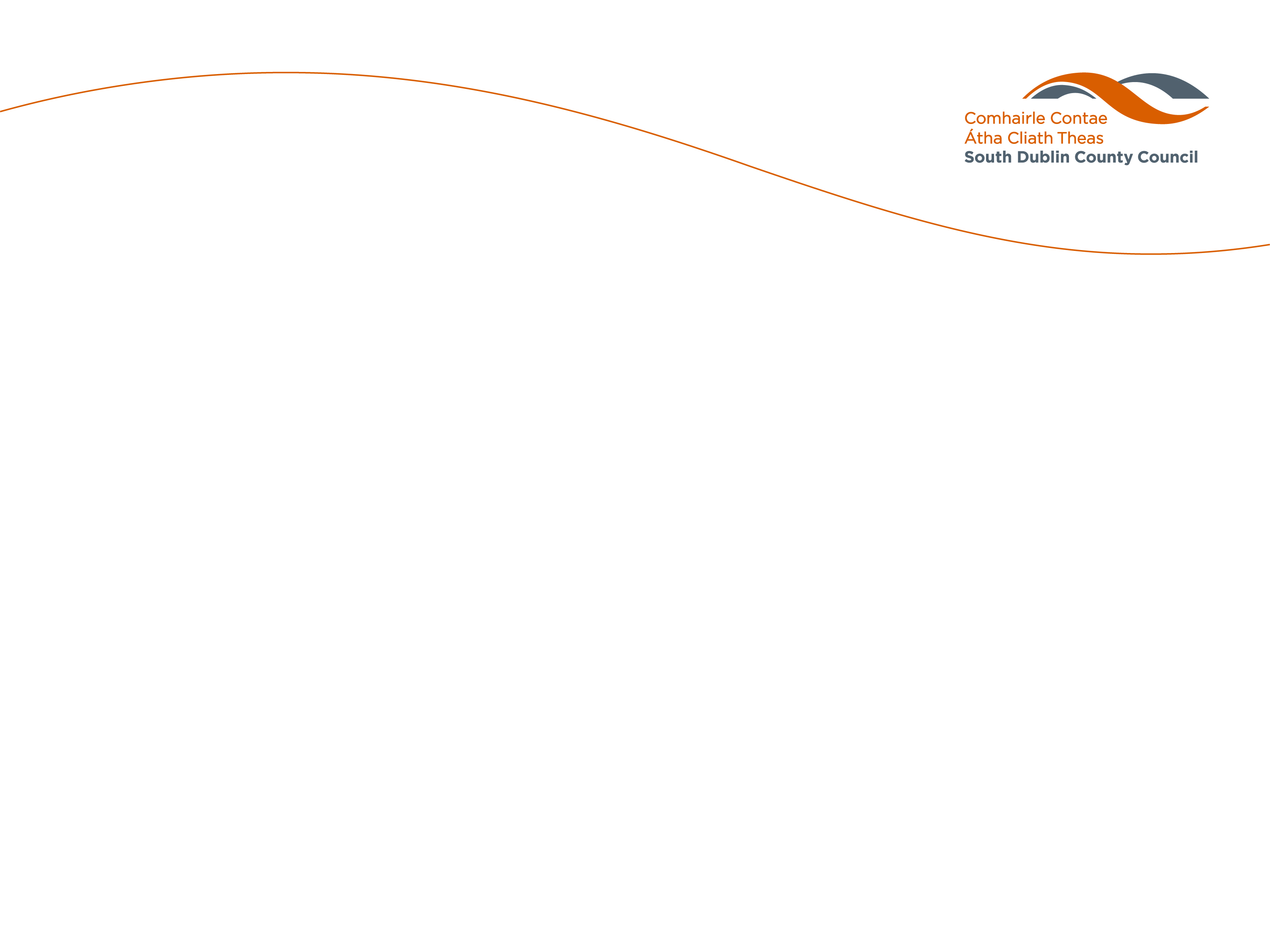 Outdoor Seating and Accessories for Tourism and Hospitality scheme – Fáilte Ireland
Providing a level of financial support to attractions, hotels, restaurants,
cafés, public houses or other establishments where food is sold for consumption on the premises, includes non-food serving pubs to purchase or upgrade equipment to provide additional outdoor seating to increase their outdoor capacity for the summer of 2021. 

Funding under the scheme is only available to existing businesses.
Outdoor Seating & Accessories 
Maximum Grant €4k per premises
Grant is 75% of cost (exclusive of VAT)
Expenditure between 01.04.20 and 30.09.21
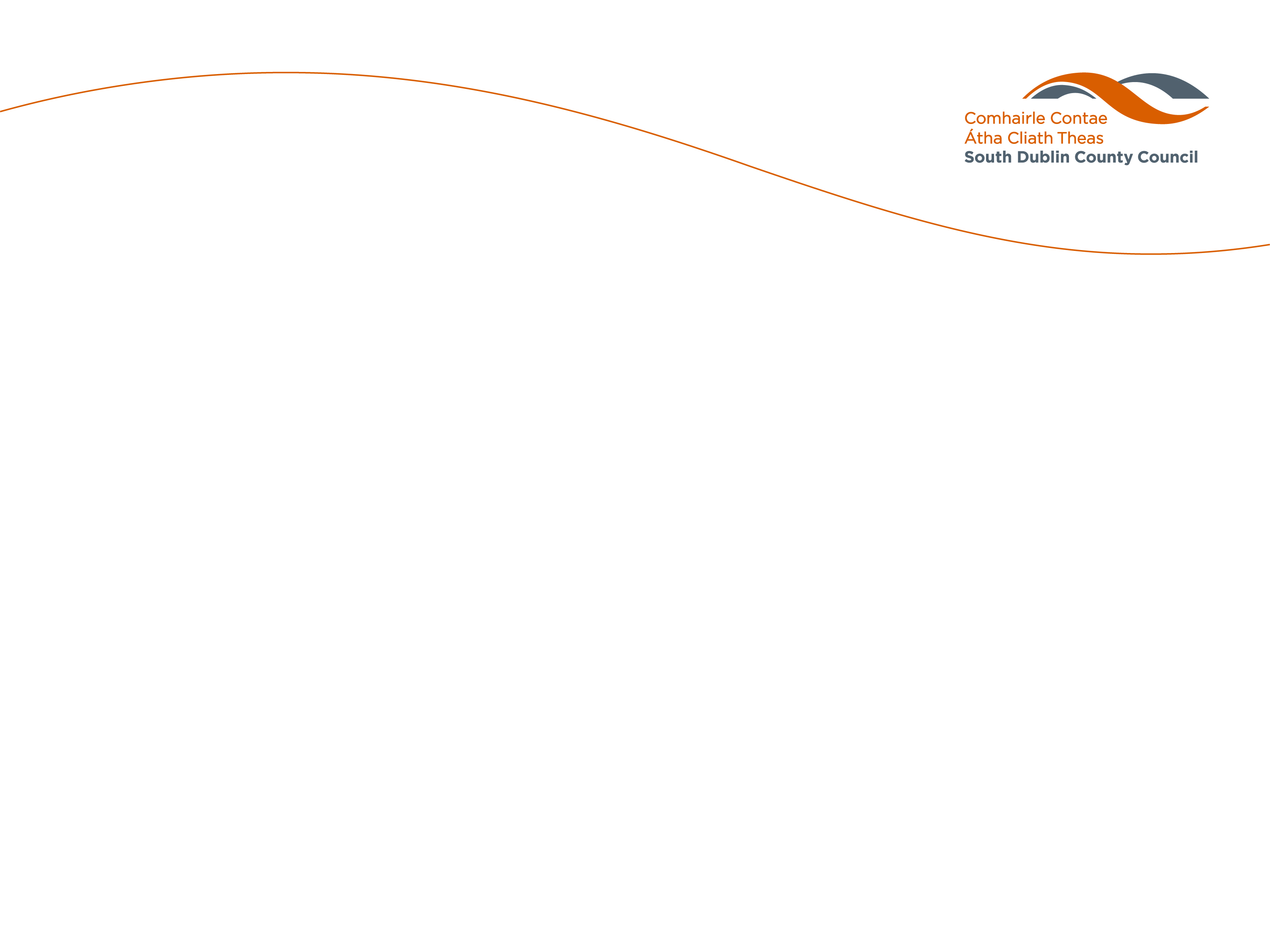 Covers: Outdoor Tables, Chairs, Umbrellas, Electric Heaters, Screen/windbreaks, plant stands and wooden platforms.

Required: Section 254 license if placing the outdoor seating & accessories on public realm.
No S254 if placing accessories within your own business premises.
The council is working through issuing grants to eligible businesses under the Fáilte Ireland supported Outdoor Seating and Accessories scheme for tourism and hospitality businesses across the County. The number of businesses in each LEA that have received grant funding up to the time of writing (26/10/2021) under that scheme is as follows: